TOKEN PRODIGIT861658
In cosa consiste il corso di Genetica
8 cfu (lezioni Frontali)+1 cfu (esercitazione pratiche)
Frontali:
5,5 Cenci + 2,5 Fanti
Include esercitazioni numeriche
Esercitazioni Pratiche??
Giovanni Cenci
Dip.to Biologia e Biotecnologie 
“C. Darwin”
Sezione Genetica
Stanza 3-07 -Citofono ¾
0649912-477 


giovanni.cenci@uniroma1.it

www.facebook.com/CenciLab
cencilabsapienza.weebly.com



Ricevimento Studenti: 
Lunedì 10-11.30
previa prenotazione
Cenci 
lab
*
*
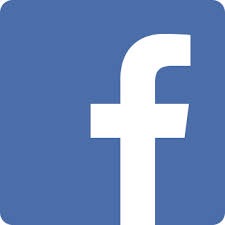 * Istituto di Genetica
APPELLI Genetica (2021-2022)
Martedì 16 giugno 2022 
Martedì 12 luglio 2022 
Mercoledì 14 settembre 2022 

Le date si riferiscono allo scritto di Genetica
Frequently Asked Questions -1-
D. Per svolgere il compito scritto devo iscrivermi all’esame tramite Infostud?
R. Si. É obbligatorio iscriversi su Infostud all’appello desiderato e stampare il foglio di prenotazione.

D. E’ possibile sostenere la prova scritta prima di aver superato l’esame di Biologia Cellulare?
R. Sì, si può sostenere lo scritto, ma bisogna essere in regola con questi esami propedeutici al momento di sostenere l’orale di Genetica.

D. Se non sono fuori corso posso comunque iscrivermi agli appelli riservati per i fuori corso di aprile e novembre?
R. No. Gli appelli per i fuori corso sono riservati esclusivamente agli studenti fuori corso e/o laureandi e/o lavoratori

D. Quanto tempo ho per lo svolgimento dello scritto di genetica?
R. 1h.
Frequently Asked Questions-2
D. In cosa consiste lo scritto?
R. Lo scritto prevede 4 esercizi. Non ci sono domande “aperte”. La tipologia degli esercizi è la stessa degli esercizi svolti durante le lezioni/esercitazioni (Da Remoto: scritto su Exam.net)

D. Qual è il voto minimo per accedere all’orale?
R. Il voto minimo è 16.

D. Dove trovo i risultati dello scritto?
R. Gli esiti degli scritti vengono pubblicati sul sito E-learning del docente di riferimento dopo 2-3 giorni dalla prova scritta. 

D. Quando è previsto l’orale?
R. Circa una settimana dopo lo scritto. Data, ora e luogo dell’orale verranno comunicati insieme ai risultati dello scritto sul sito E-learning

D. Se si viene bocciati all’orale, viene mantenuto il voto dello scritto?
R. No. La bocciatura prevede l’annullamento anche del voto dello scritto
Frequently Asked Questions -3-
D. Si può ripetere la prova scritta all’appello successivo se non viene superata?
R. Sì. Non è previsto nessun “salto dell’appello”.

D. Se sono stato ammesso alla prova orale e non accetto il voto finale, posso conservare il voto dello scritto?
R. Si

D. Se supero lo scritto posso sostenere l’orale ad un appello successivo?
R. Si , Secondo il seguente specchietto
Frequently Asked Questions -4-
D. Come comunico al docente che voglio sostenere l’orale ad un appello successivo?
R. Basta scrivere chiaramente sul foglio dello scritto l’appello in cui si intende sostenere l’orale. 

D. Se supero lo scritto e non intendo sostenere l’orale nello stesso appello, devo ri-iscrivermi su Infostud?
R. Si, bisogna iscriversi all’appello in cui si intende sostenere l’orale.

D. Se supero lo scritto e voglio sostenere l’orale ad un appello successivo come verrò verbalizzato all’appello in cui ho sostenuto lo scritto?
R. Vi verrà verbalizzata una rinuncia, il risultato finale dell’esame verrà verbalizzato successivamente all’appello in cui si sostiene e supera l’esame orale.
I principi dell’eredità
Estensioni dell’analisi mendeliana
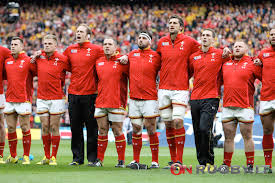 Teoria Cromosomica dell’Eredità
Analisi di associazione genica e Mappe genetiche
Il DNA (cenni)
Anatomia e Funzione di un Gene: Dissezione mediante Mutazione
Caratteristiche del Codice Genetico
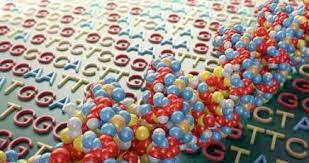 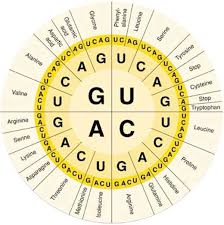 Struttura e Funzione del Cromosoma Eucariotico
Riarrangiamenti Cromosomi: 
Struttura e Numero
Trasferimento genico nei procarioti
Testi Adottati
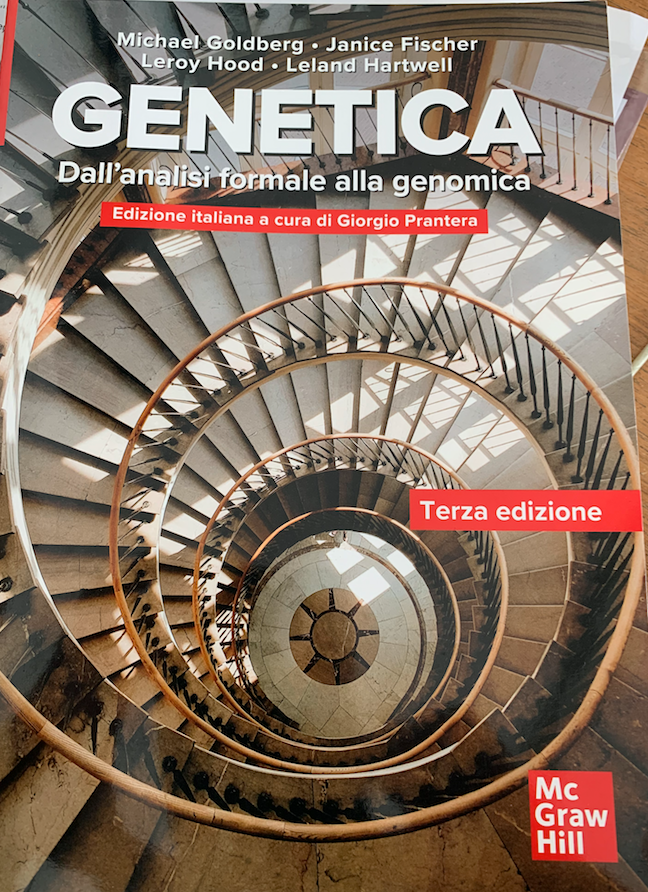 GENETICA- Stansfield-McGraw HILL
GENETICA:dall'Analisi Formale alla Genomica- Hartwell, Hood, Goldberg, Reynolds, Silver, Veres. McGraw HILL
Ottime Alternative
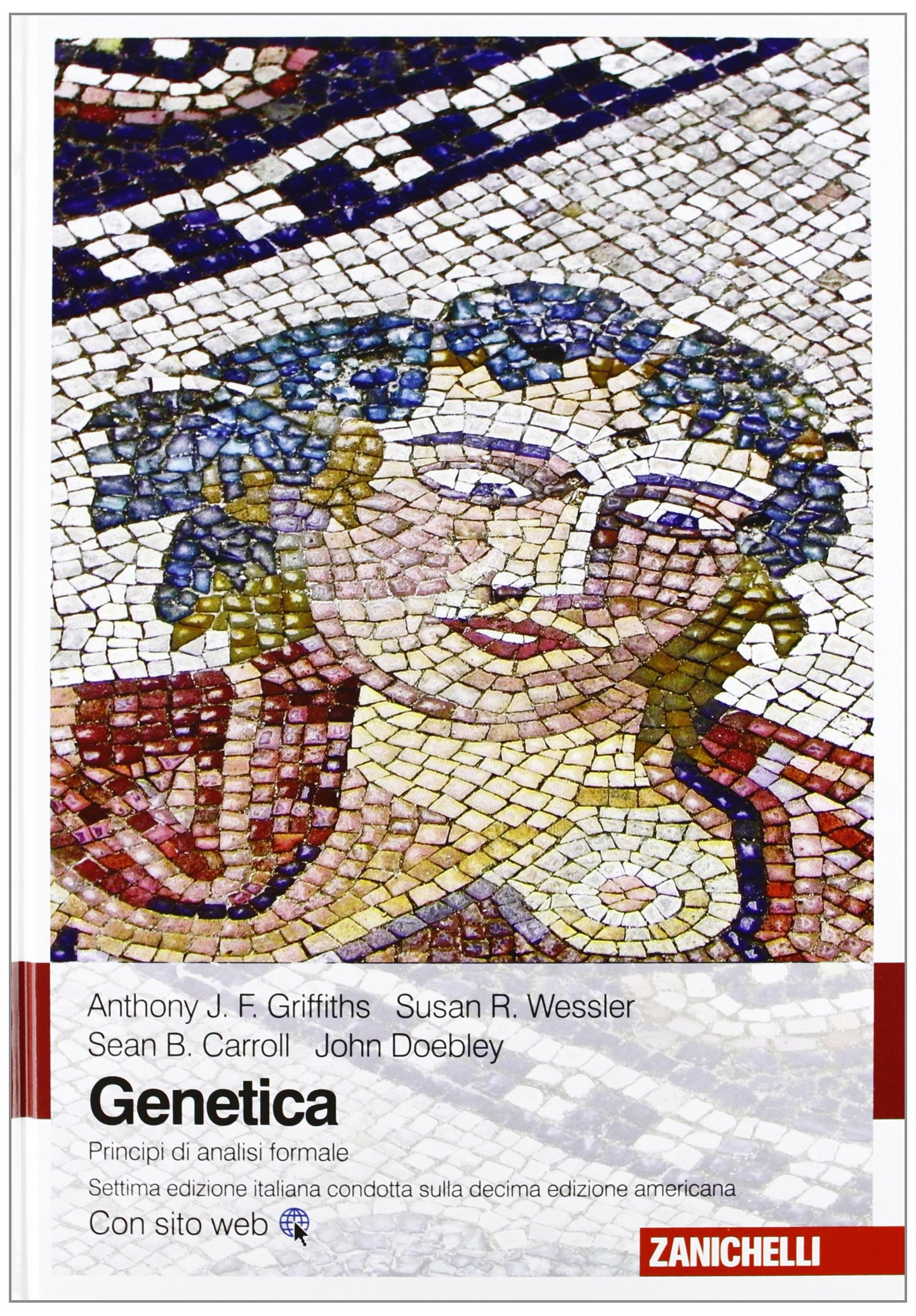 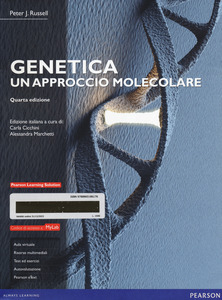 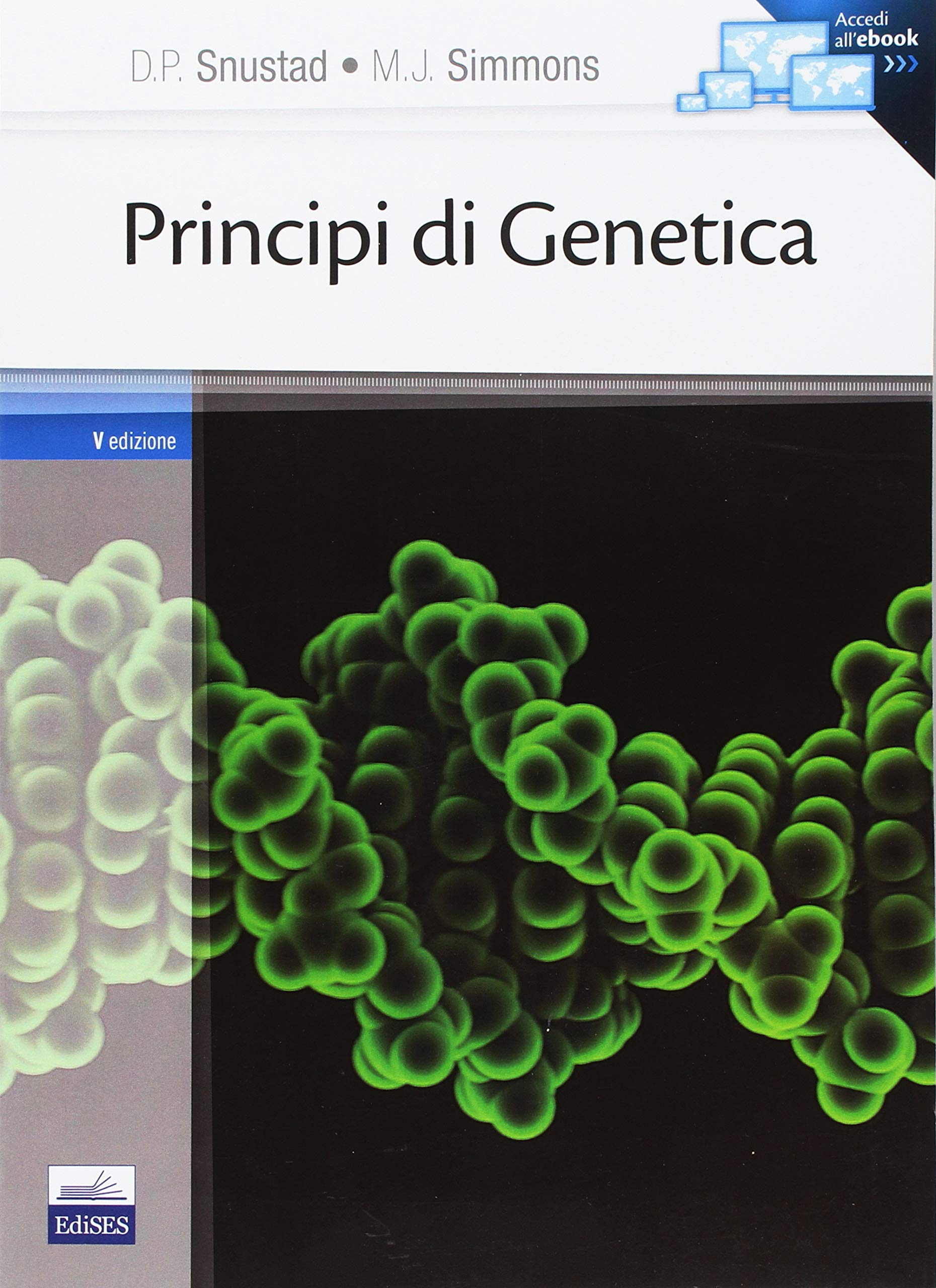 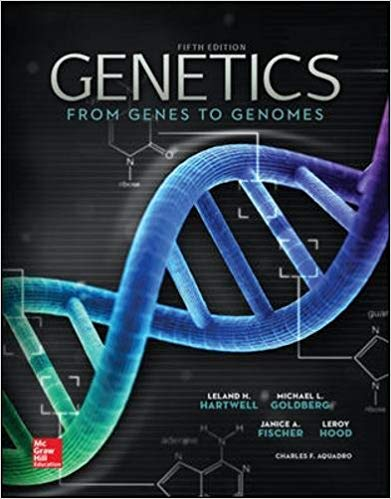 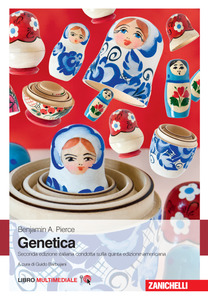 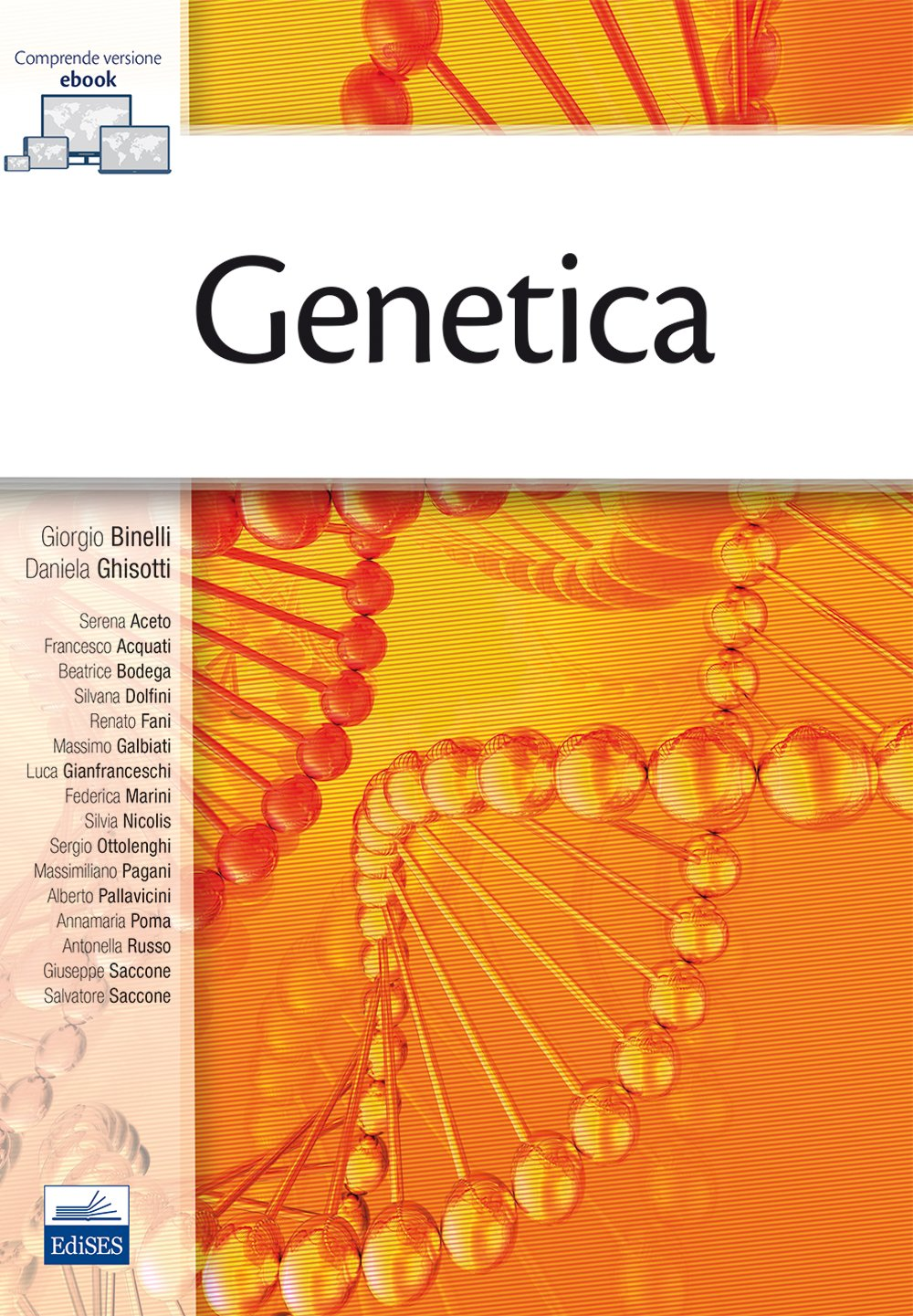